Ősi természeti vallások
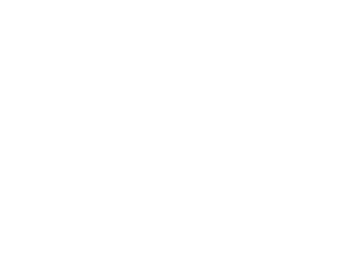 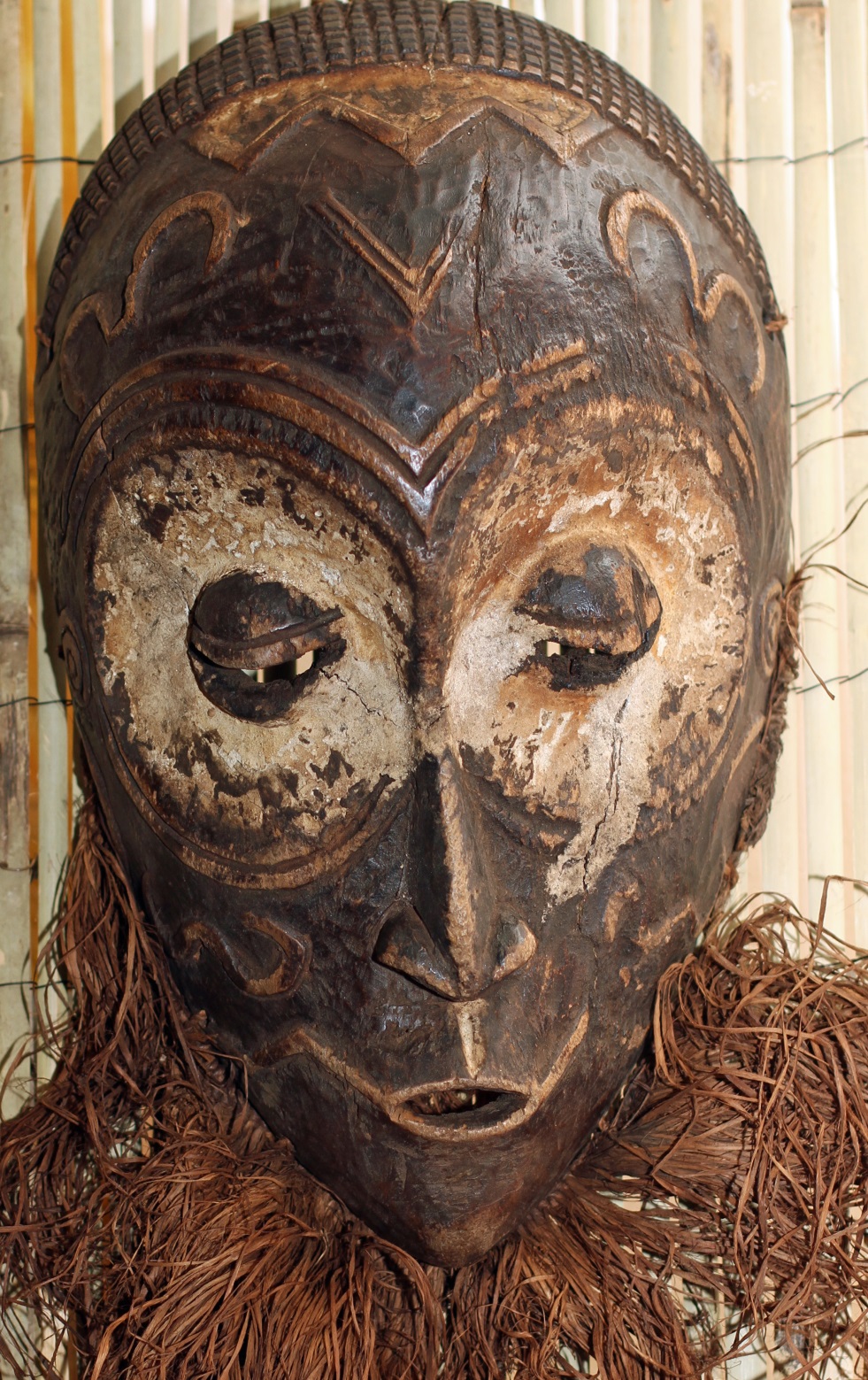 Sámán maszk
 
A maszk segítette a sámánt szellemi utazásában.
Indián totemfa

A törzs szent állatát  ábrázoló oszlop. A totemállat lelki vezetője és védelmezője a törzsnek.
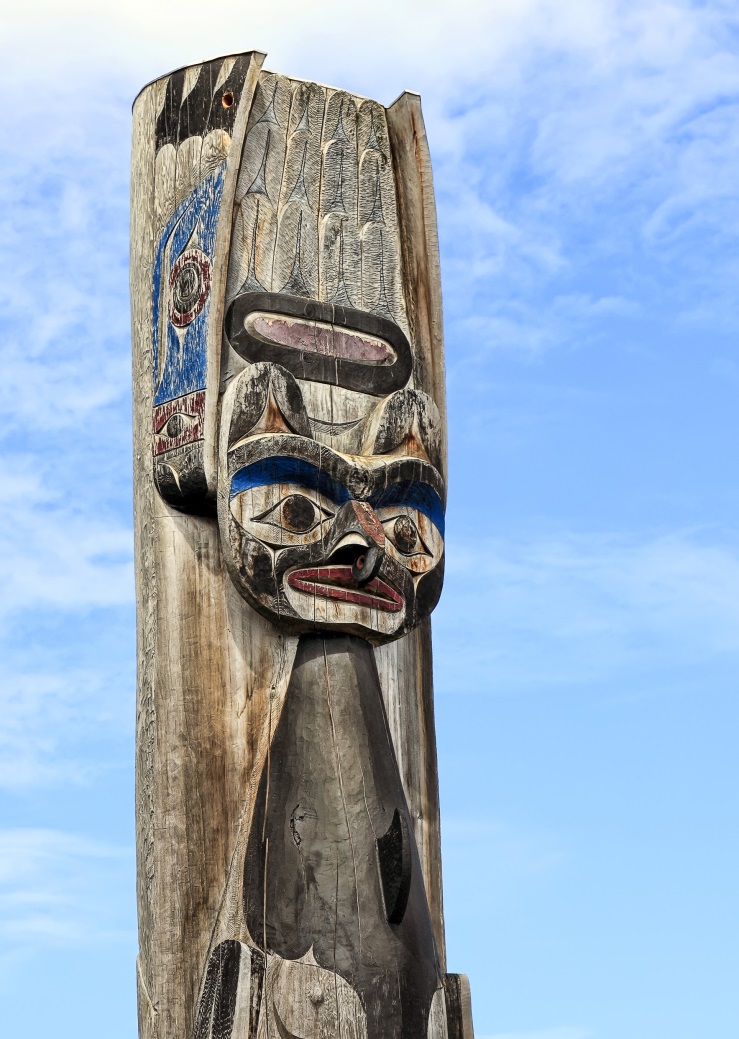 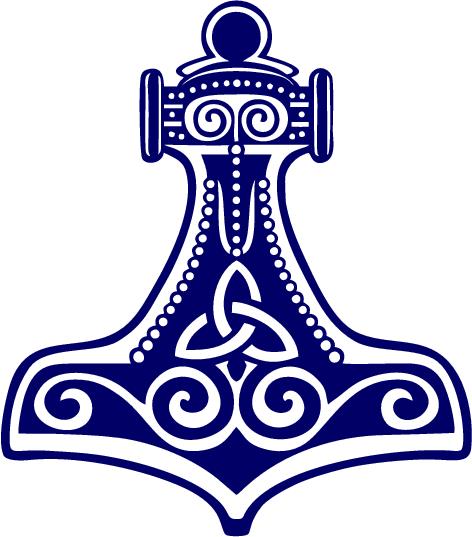 Thor kalapácsa 

A legenda szerint a törpék kovácsolták, erőt és védelmet kölcsönzött viselőjének.
Ha Thor megfogatta, mennydörgött az ég..
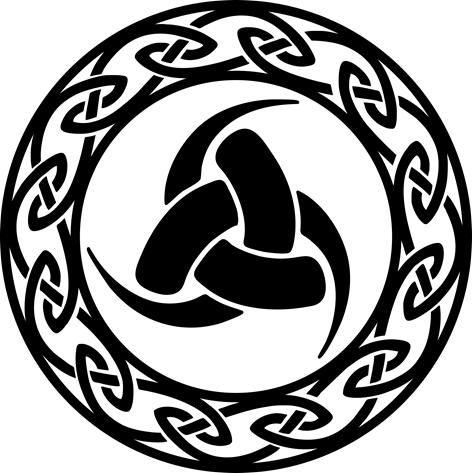 Odin kürtje

 A bölcsesség szimbóluma. 
A legenda szerint, aki ivott a kürtből elnyerte a bölcsességet és a költészet mestere lett.
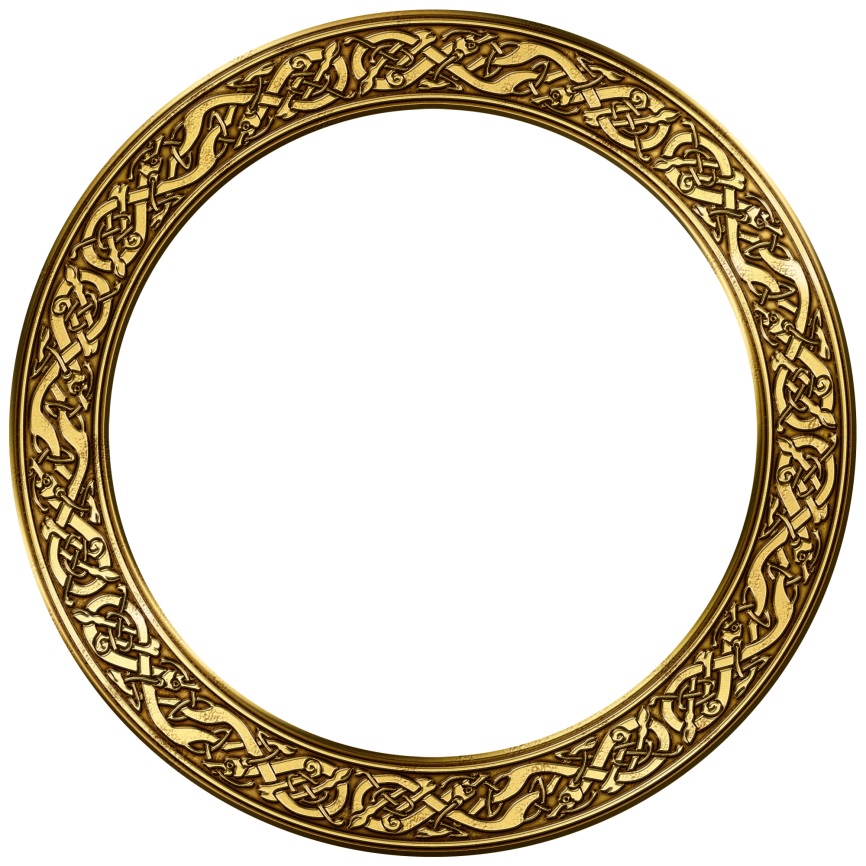 Kelta kör
 A természet örök körforgásának jelképe.
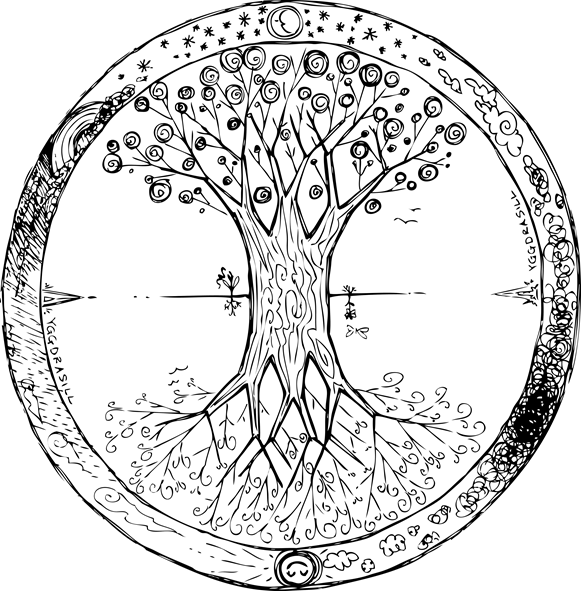 Kelta tölgy (Yggdrasil)
A tölgyfa szent fának számított a kelták körében. A druidák is tölgyesekben gyűltek össze szertartásaikkor.
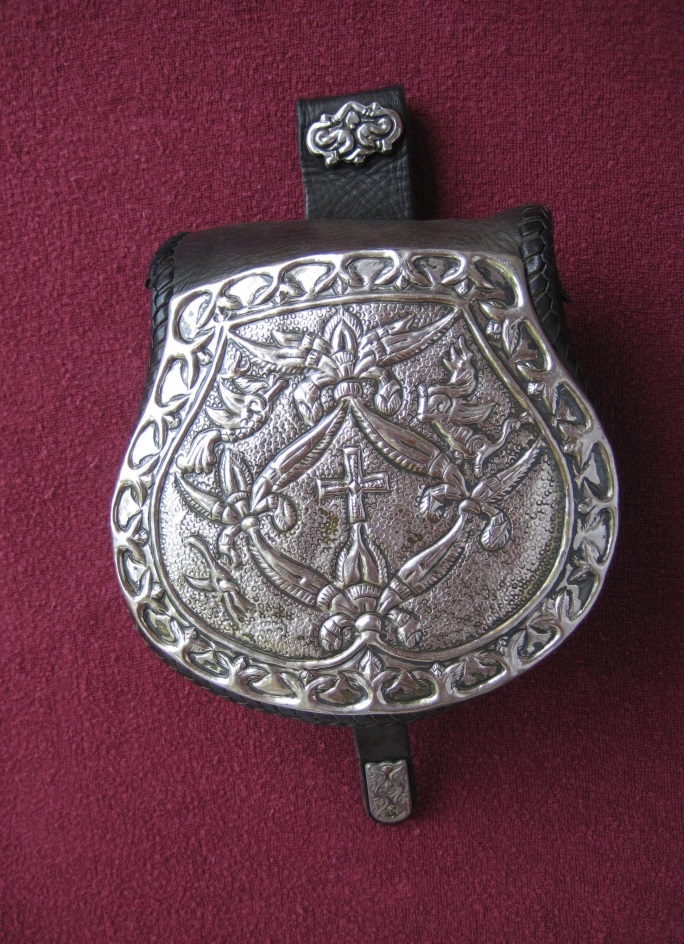 Tarsolylemez
Az  életfa szimbólum közepén egy kereszt látható. Ez a lelet szépen mutatja a két hitvilág találkozását.
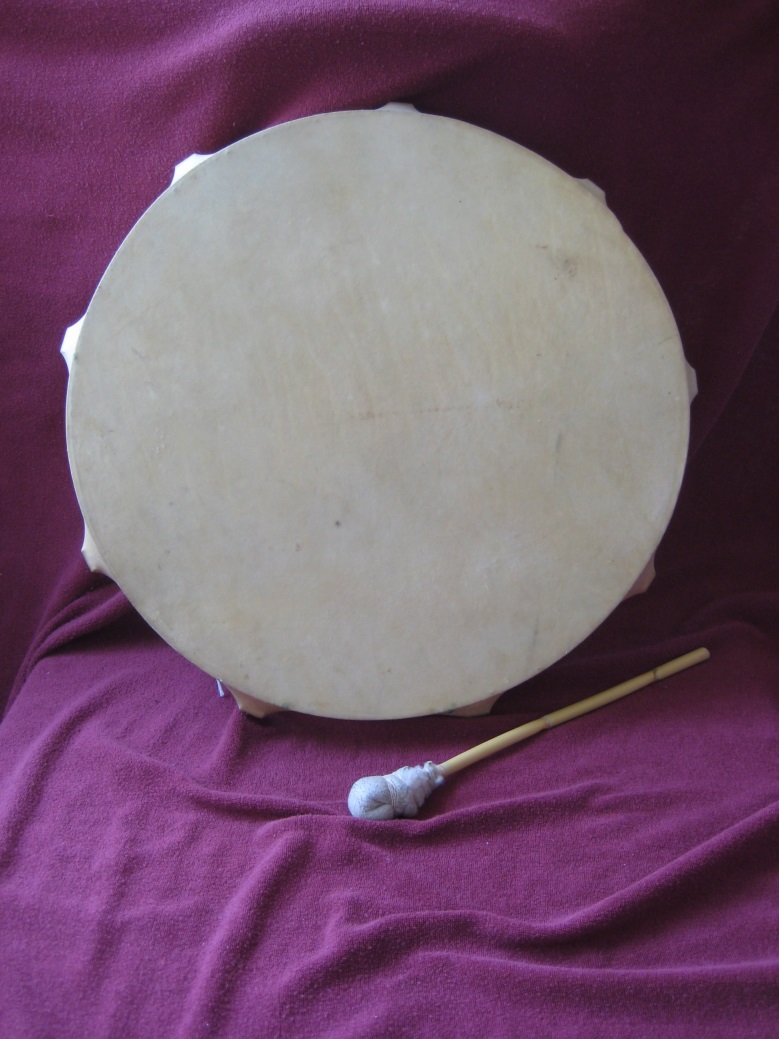 Táltosdob
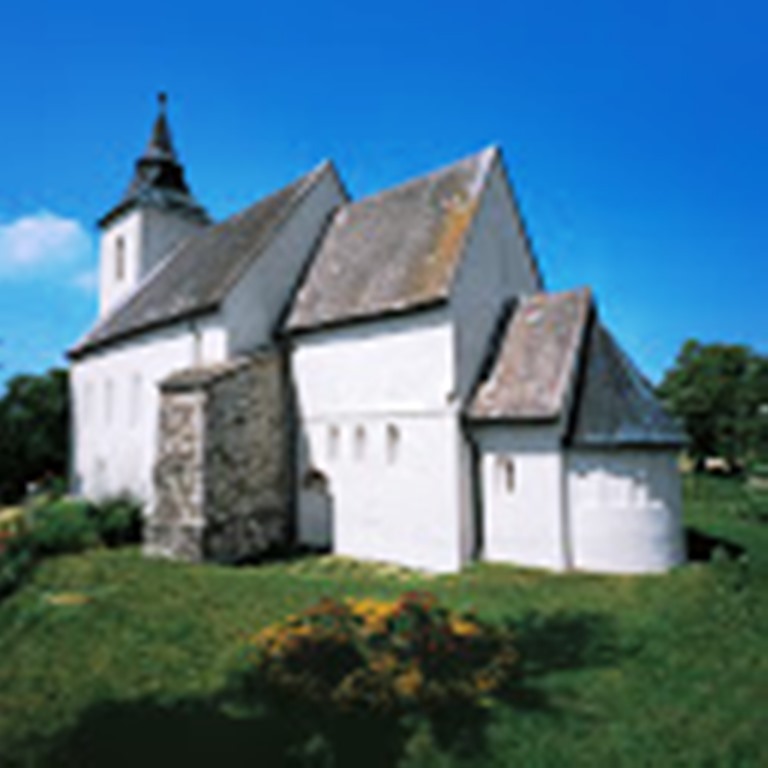 Vizsolyi templom
 A XIII. században épült, majd a XVI. században lett az itt élő reformátusok temploma. 
A szomszédos Göncön élő Károli Gáspár és lelkésztársai ebben a templomban állították fel nyomdájukat. Titokban itt készült el az első, teljes, magyar nyelvű biblia a Károli Biblia.